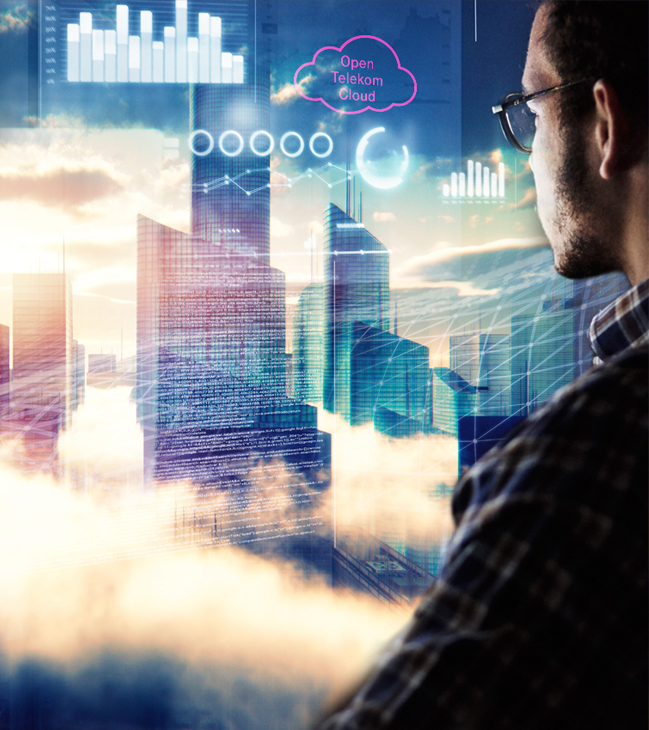 Tapasztalatok Openstack környezetélesüzemeltetésével
Kókai Csaba
Cloud Architect
HWSW  DevOps Meetup, Budapest
2017.06.21
Az otc története
2016 Márciusában a CEBIT-en lett elindítva a Prod. rendszer.
2 DC Németországban. 
2 DC Szingapúrban ( 2017.05.31-én indult ).
Huawei –el együttműködés.
Több mint 2000 fizikai szerver.
150 Petabyte storage bővítés a nyáron.
40 Gbps Internet  Sávszélesség.
99.95% SLA.
Image Factory@Open Telekom Cloud
May 2017
2
Automatizálás
Ismétlődő feladatok, na hagyjál békén 
Ansible-t használunk automatizálásra.
Telepítési idők csökkentése.
Kevesebb hiba a telepítések során.
A VM kreálástól a szoftver telepítésig mindent  Ansible csinál.
Sztenderd környezetek egyszerűen kialakíthatóak.
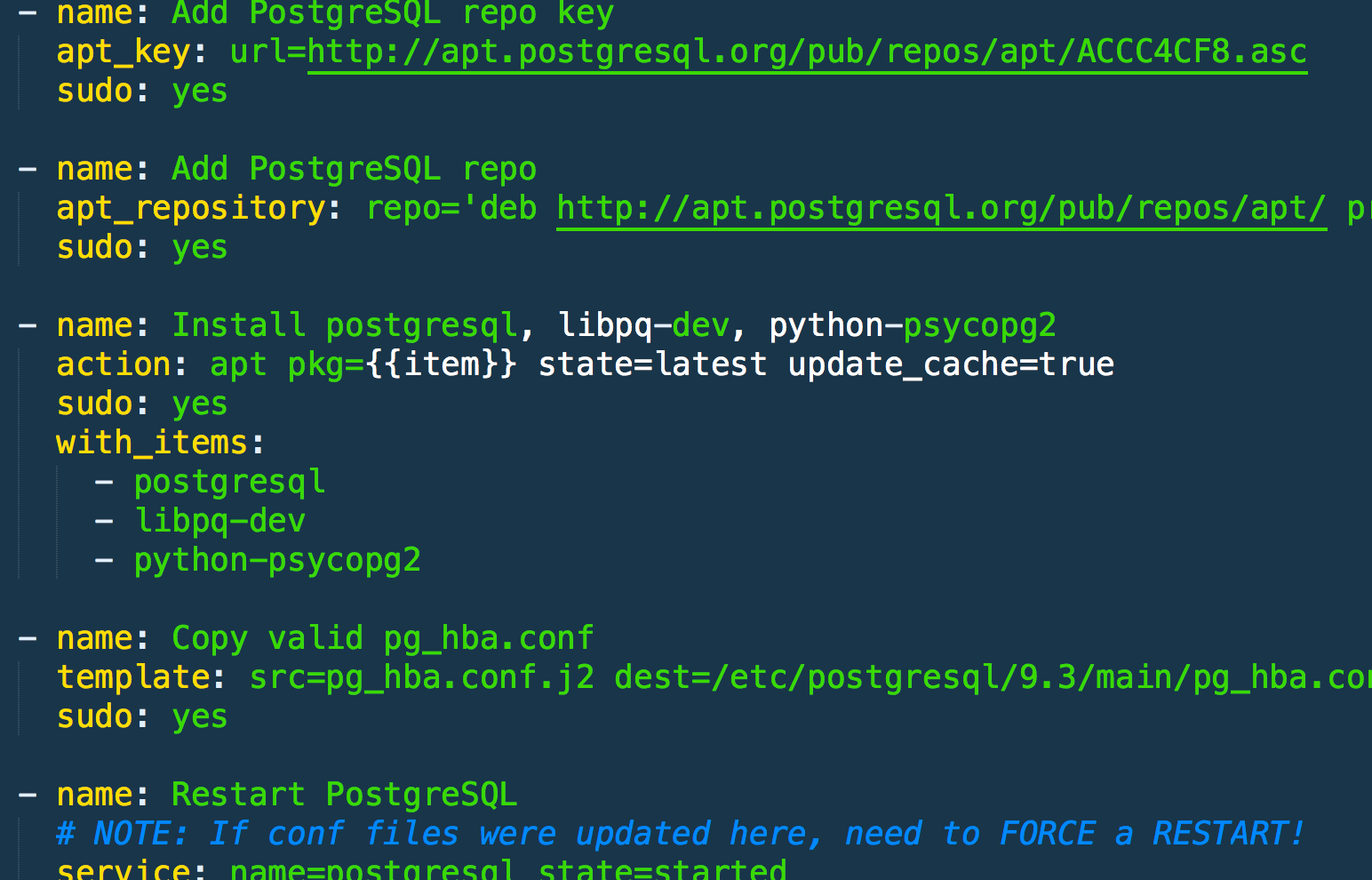 Image Factory@Open Telekom Cloud
May 2017
3
Teszt rendszer
Teszt környezet kialakítása.
Minden release-en teljes teszt futtatása (automata és kézi megoldásokkal)
Jelenlegi telepítési folyamatok átalakítása.
Teszt csapat folyamatos bővítése.
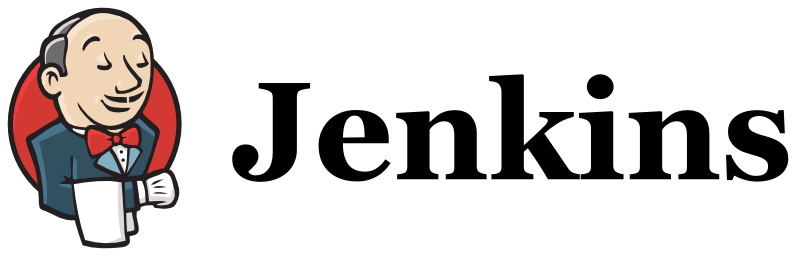 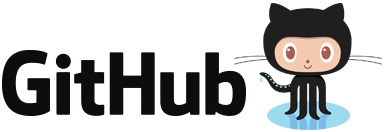 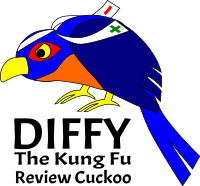 Gerrit
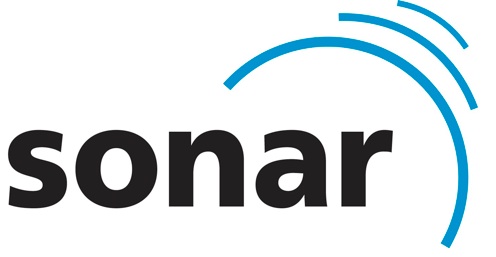 Hibajegyek számának drasztikus csökkenése.
Image Factory@Open Telekom Cloud
May 2017
4
Openstack az otc-ben
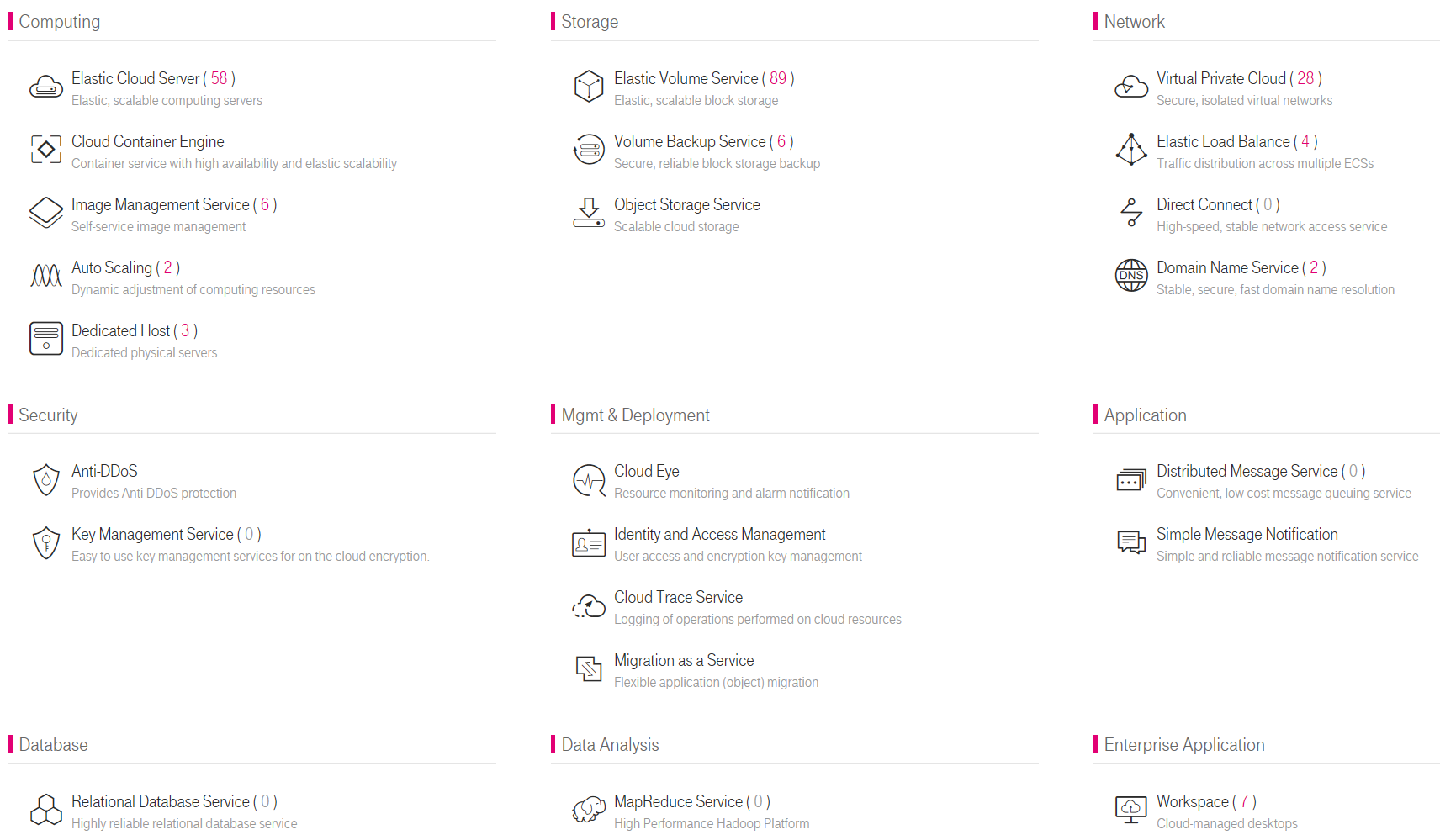 Image Factory@Open Telekom Cloud
May 2017
5
Security
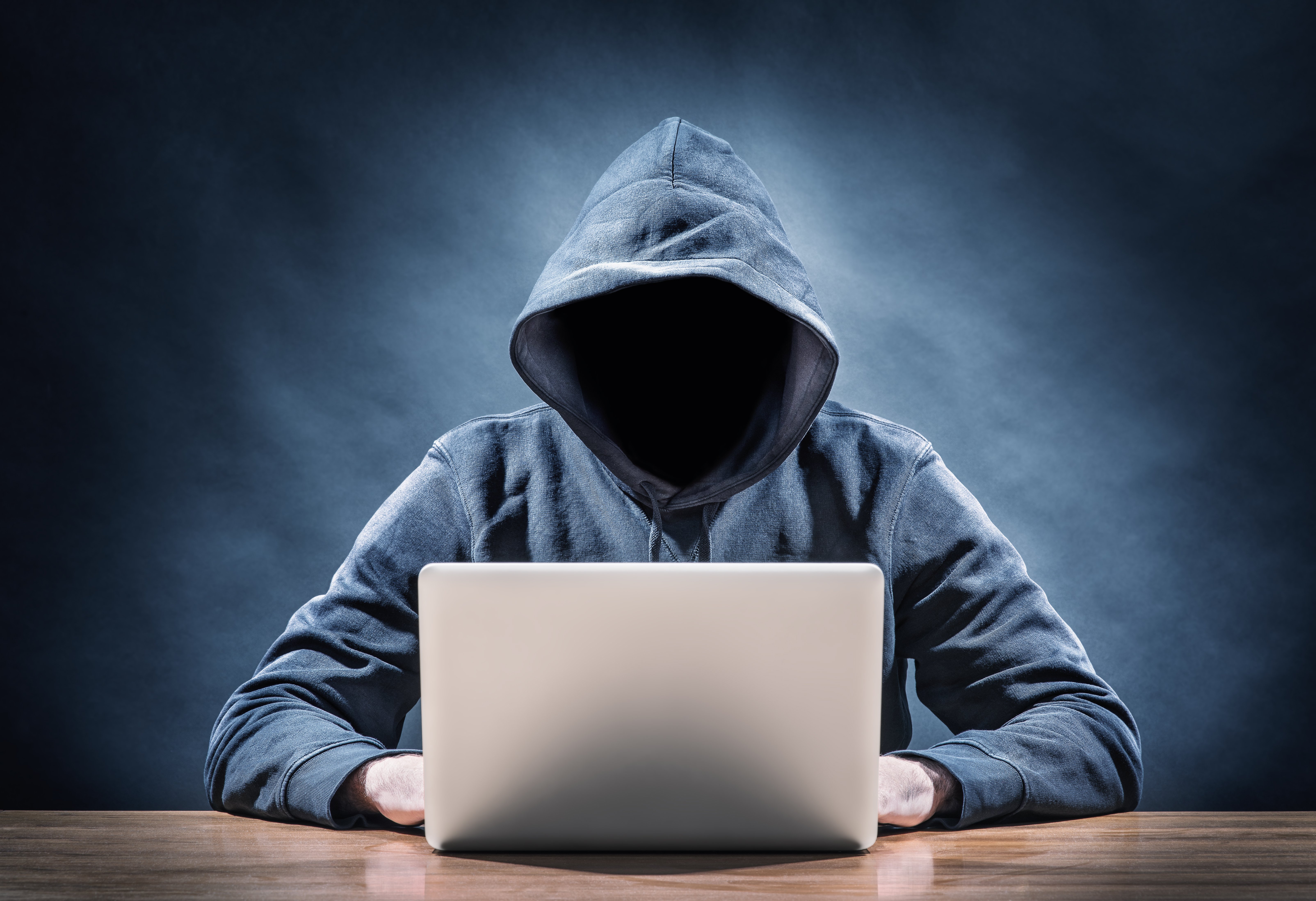 Megfelel a német adatvédelmi törvényeknek.
Több szintű WAF és Tűzfal megoldások.
Etikus hackerek tesztelik.
Honeypotok.
Object storage titkosítás.
EVS titkosítás.
Image Factory@Open Telekom Cloud
May 2017
6
Tanusítványok
TÜV TRUSTED CLOUD SERVICE
          ( Az Open Telekom Cloud számára külön szabvány lett kitalálva.)
ISO 9001
Quality management system
CSA STAR level 2
( Az Open Telekom Cloud számára külön szabvány lett kitalálva.)
ISO 20000
Service management system
ISO 22301 
Business continuity management system
ISO 27001 
Information security management system
ISO 27017 
Cloud security
ISO 27018 
Cloud privacy
Zero Outage 
Tanusított szevíz folyamatok
Image Factory@Open Telekom Cloud
May 2017
7
The present
Az éles rendszer Openstack Mitaka alapokon fut OTC patch-ekkel
Ebben a hónapban a német DC-k storage kapacítása 150 Petabyte-al nő meg!
GPU Pass-through
RDS (MS SQL 2014, PostgreSQL 9.6, MySQL 5.7) és Multi- AZ HA megoldások.
Distibuted Cache service ( Redis )
BigData környezet ( Kafka, Streaming [Storm], CarbonData )
Bitnami
Workspace ( Windows 10 desktop szolgáltaltás  Server 2016 -on)
SAP HANA
Bare Metal
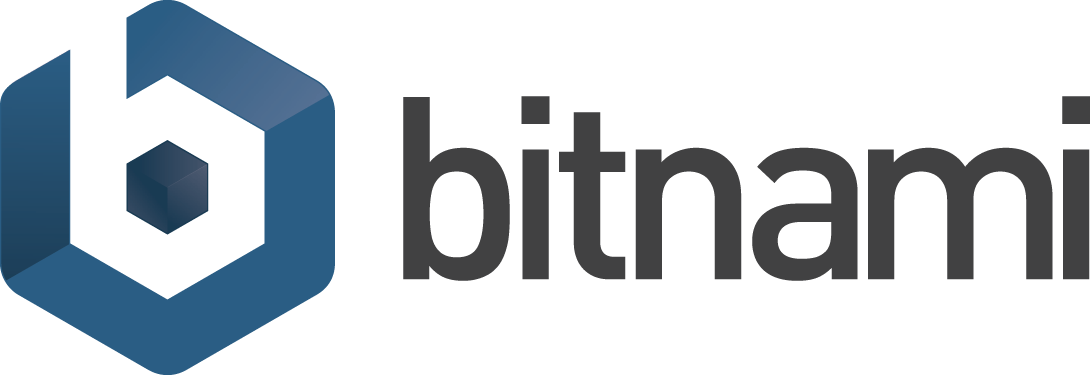 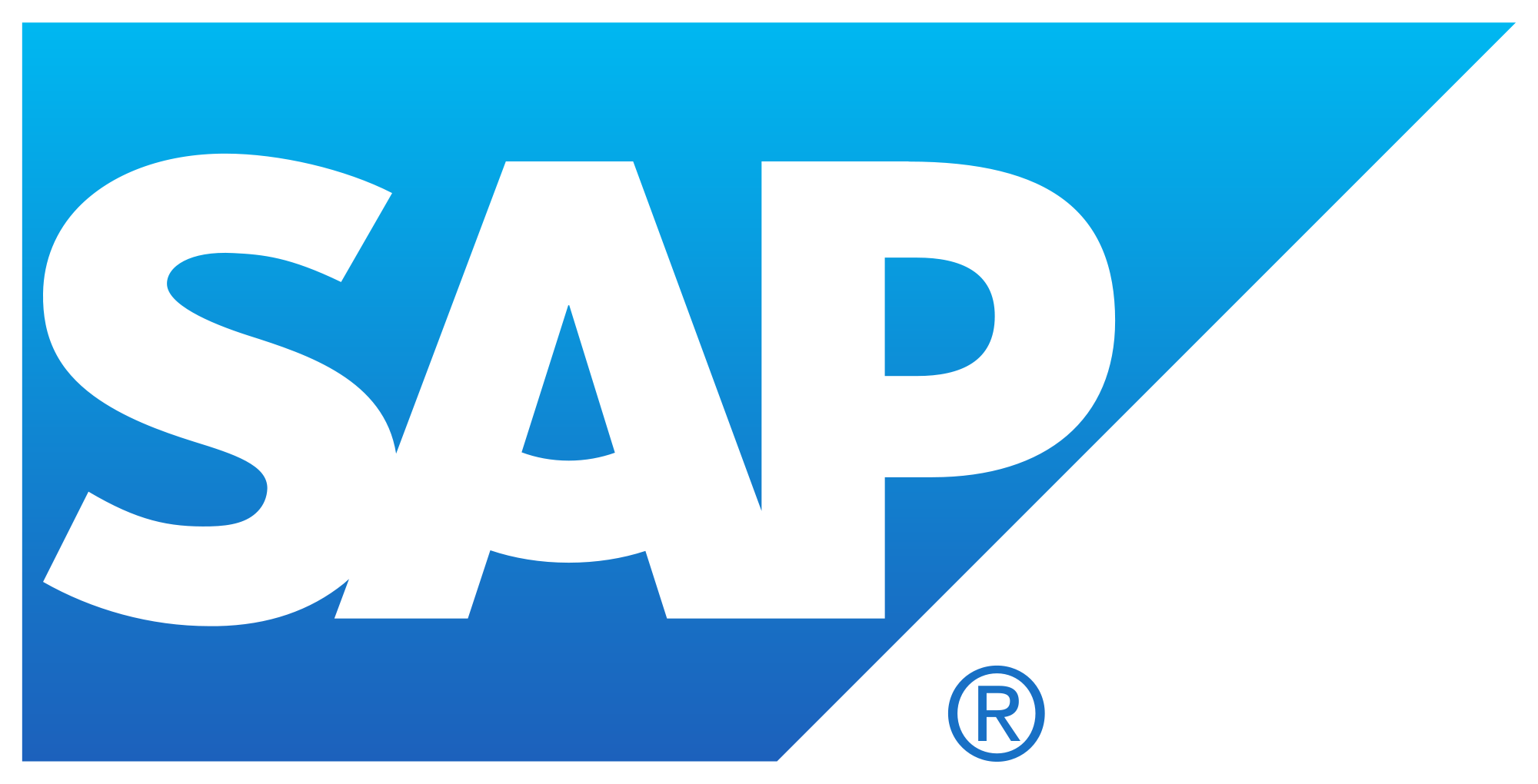 Image Factory@Open Telekom Cloud
May 2017
8
The Future
Frissítés Openstack Ocata-ra
Elastic File Storage
OBS Multi-AZ Active-Active
Science Computing ( Nvidia P100 )
ECS Backup Service
RDS ( NoSQL server )
BigData szolgáltatások ( Data Warehouse )
2017 Q4
Image Factory@Open Telekom Cloud
May 2017
9
IOT
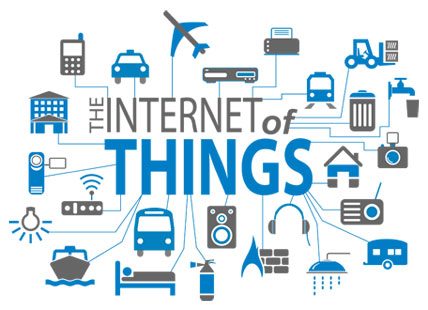 Bárhonnan képes adatokat fogadni.
Segítség az adatok analizálásában.
IOT Hubs.
Apache Storm .
Image Factory@Open Telekom Cloud
May 2017
10
Hybrid cloud
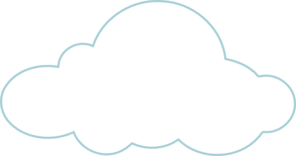 ERP
Autóipar
IoT
OpenStack / Vmware /etc
OTC / MS Azure / Amazon / Google  Cloud
PRIVATE
PUBLIC
Image Factory@Open Telekom Cloud
May 2017
11
We’re hiring
Image Factory@Open Telekom Cloud
May 2017
12
Köszönöm!
Image Factory@Open Telekom Cloud
May 2017
13